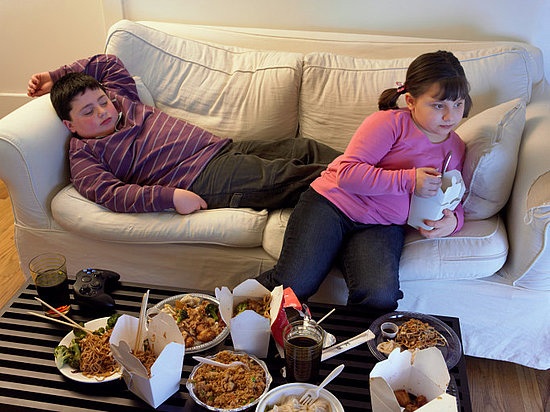 МКУ ДО ДДТ «Радуга»
Гиподинамия – болезнь XXI века.
Педагог-психолог: Подолян Е.Н.
Гиподинамия:нарушение функций организма из-за недостаточного движения, т.е. «гиподинамия» - это «малоподвижность», отсутствие регулярных физических нагрузок.
Симптомы гиподинамии:- быстрая утомляемость, даже при небольших нагрузках;- слабость;- эмоциональная нестабильность, нервозность;- учащенность сердцебиения и пульса;- повышение артериального давления.
Последствия гиподинамии:- с течением времени приводит к изменениям опорно-двигательного аппарата, развивается сколиоз, остеопороз, остеохондроз и т.д.- слабеют мышцы сердца;- нарушается обмен веществ;- дистрофия мышечной ткани;- избыточная масса тела;- сказывается на дыхательной и пищеварительной системах организма;- ухудшается работоспособность головного мозга.
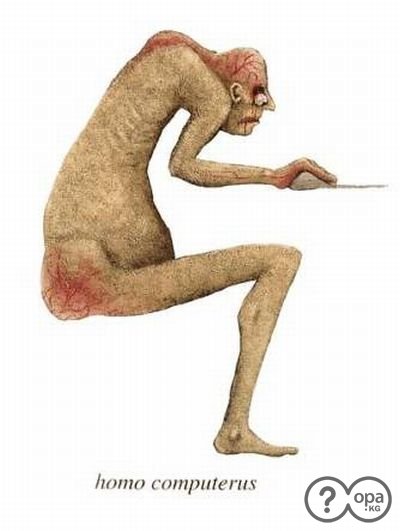 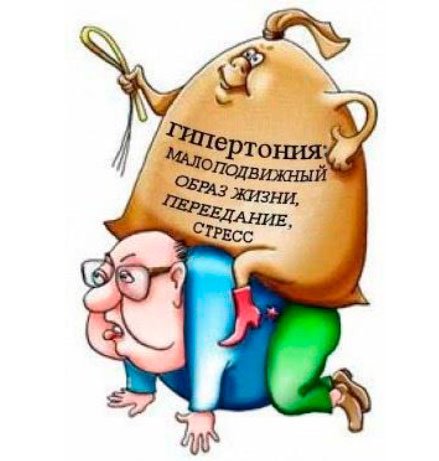 Гиподинамия особенно опасна в раннем и школьном возрасте. Она задерживает формирование детского организма. Существенно снижает сопротивляемость возбудителям инфекционных заболеваний, следовательно дети часто болеют, заболевания могут перерасти в хронические. Так же у школьников малая подвижность и длительное пребывание в одной позе вызывают нарушение осанки.
Вывод:1. Гиподинамия – это снижение нагрузки на мышцы и ограничение общей двигательной активности организма.2. Гиподинамия возникает в результате малоподвижного образа жизни.3. Чтобы избавиться от гиподинамии следует вести здоровый образ жизни.
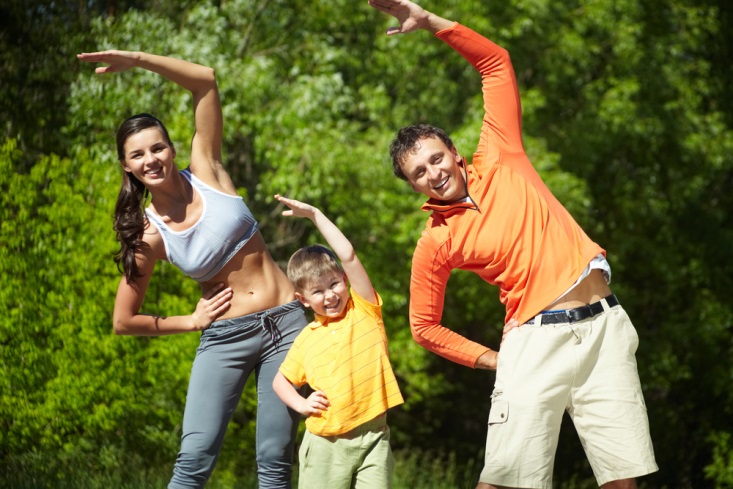 Профилактика гиподинамии:
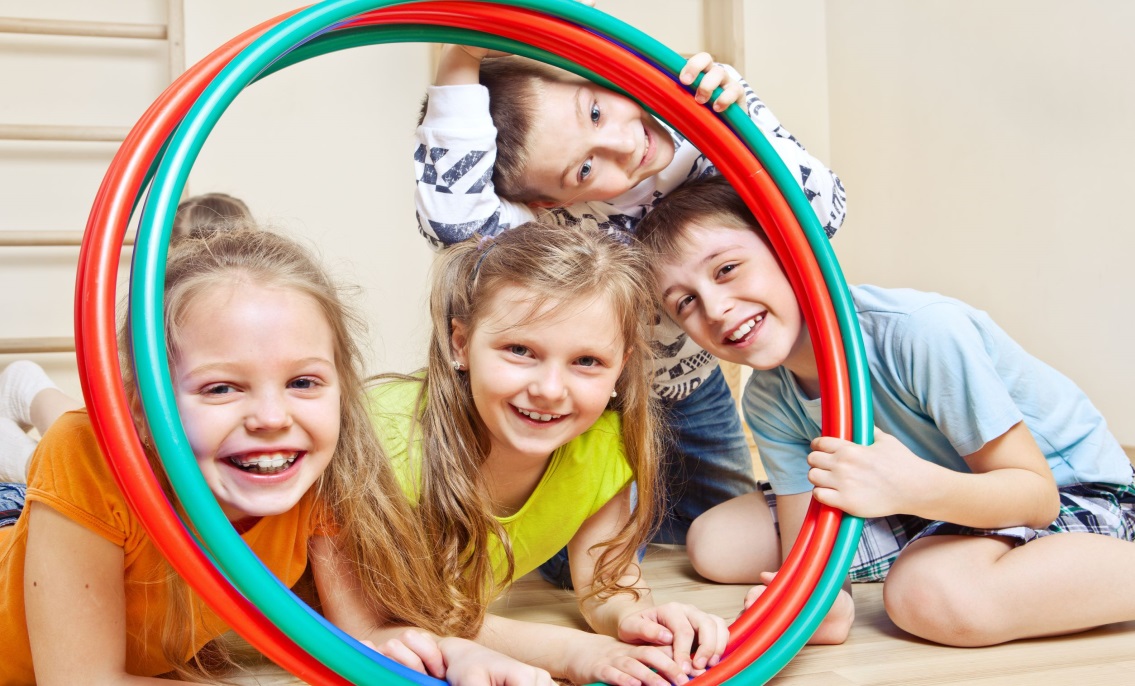 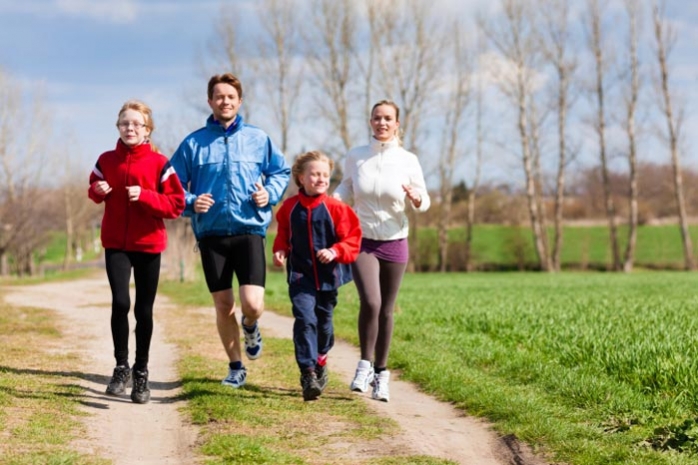 - утренняя зарядка;- пройти пешком до школы / работы;- вечерняя прогулка;- во время выполнения домашнего задания делать перерывы;- не пользоваться лифтом, а подниматься по лестнице;- заниматься бегом, плаванием, кататься на велосипеде, занятия спортом и т.д.;- рациональное питание;- закаливание.
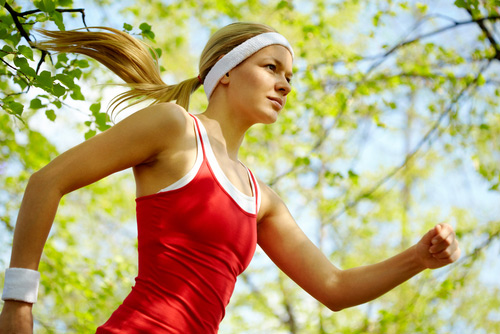